Year 9 Options Roadshow
WJEC 
Media Studies 
GCSE
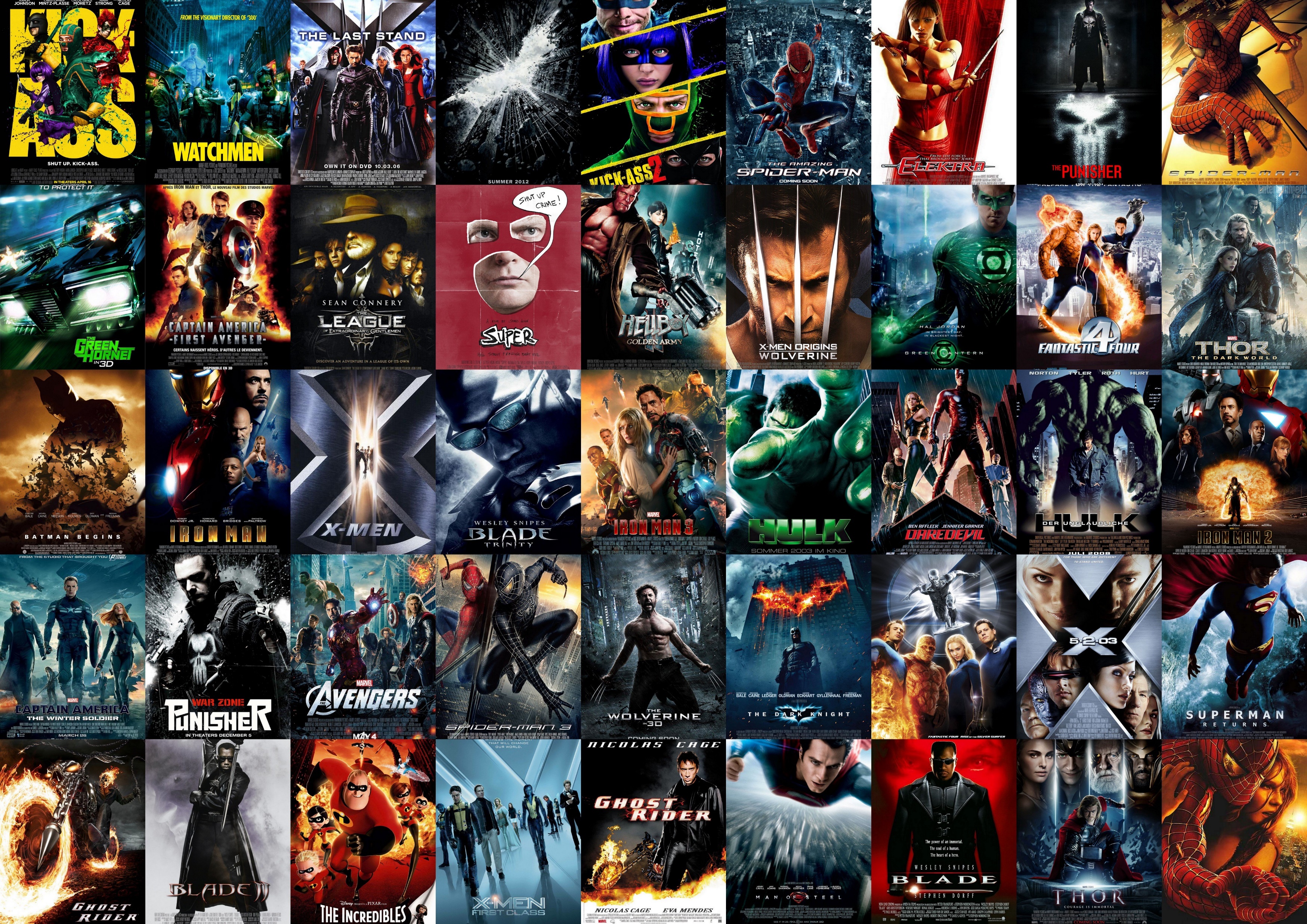 What is Media Studies?
Media studies is all about communication, particularly, mass communication. 

What we watch 
What we hear 
What we read 

The average person uses media platforms for at least 8 hours a day!
What does the course look like?
Media studies is about analysing how media products like TV, film, music videos, news media, games use image, sounds, language and representations to create meaning. 

You will learn about the media industry and how the industry affects how products are made. 

You will investigate audiences and the implications of media.
What does the course look like?
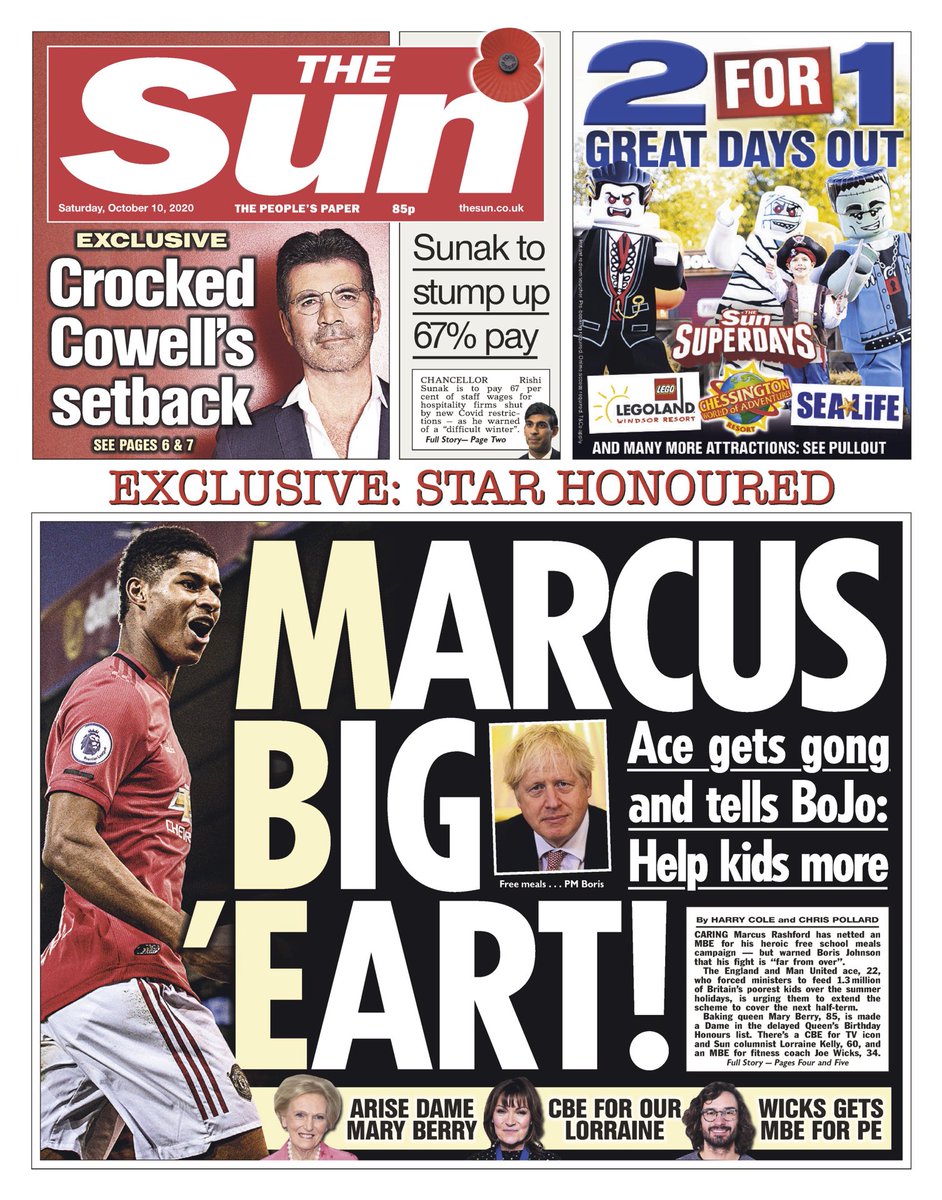 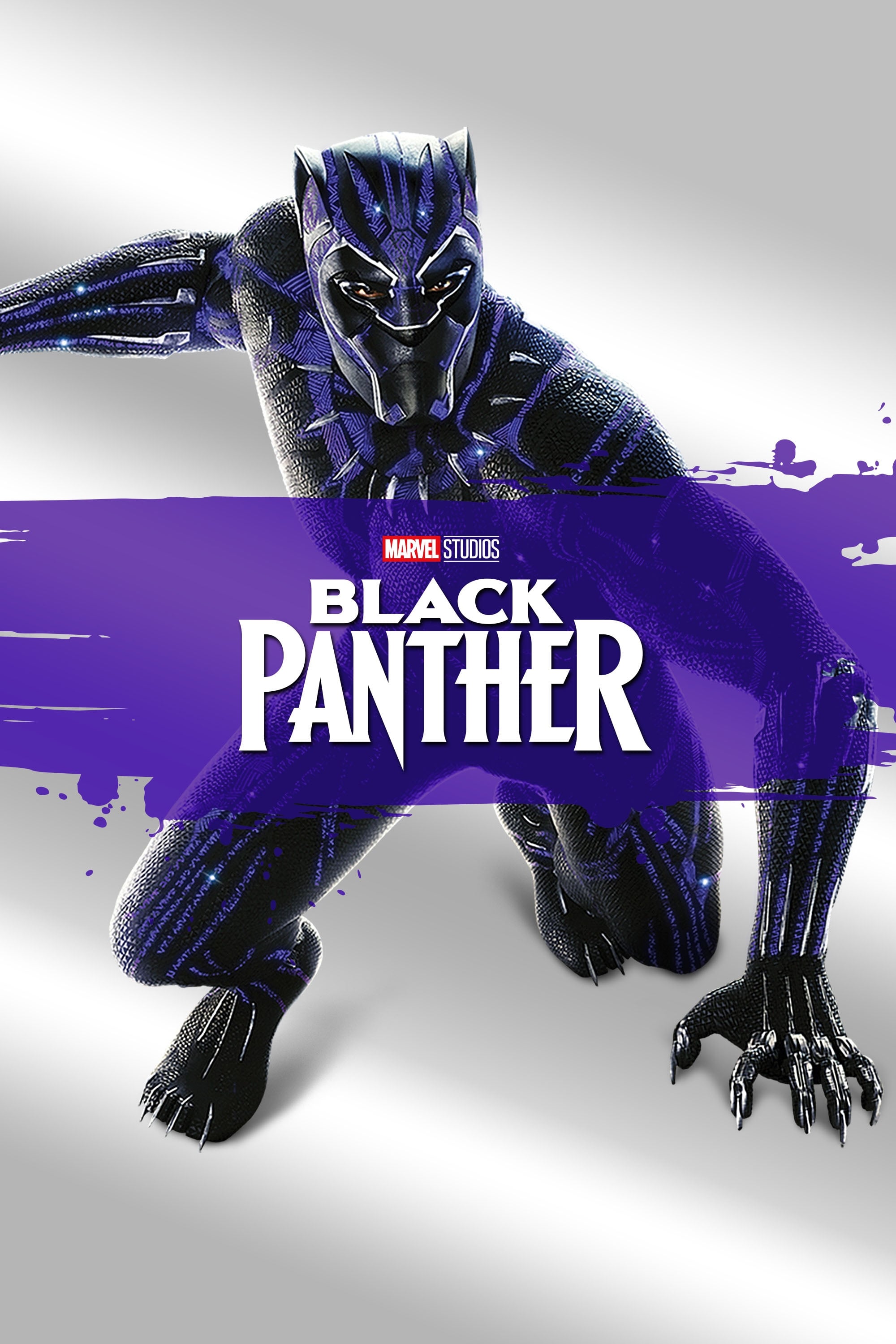 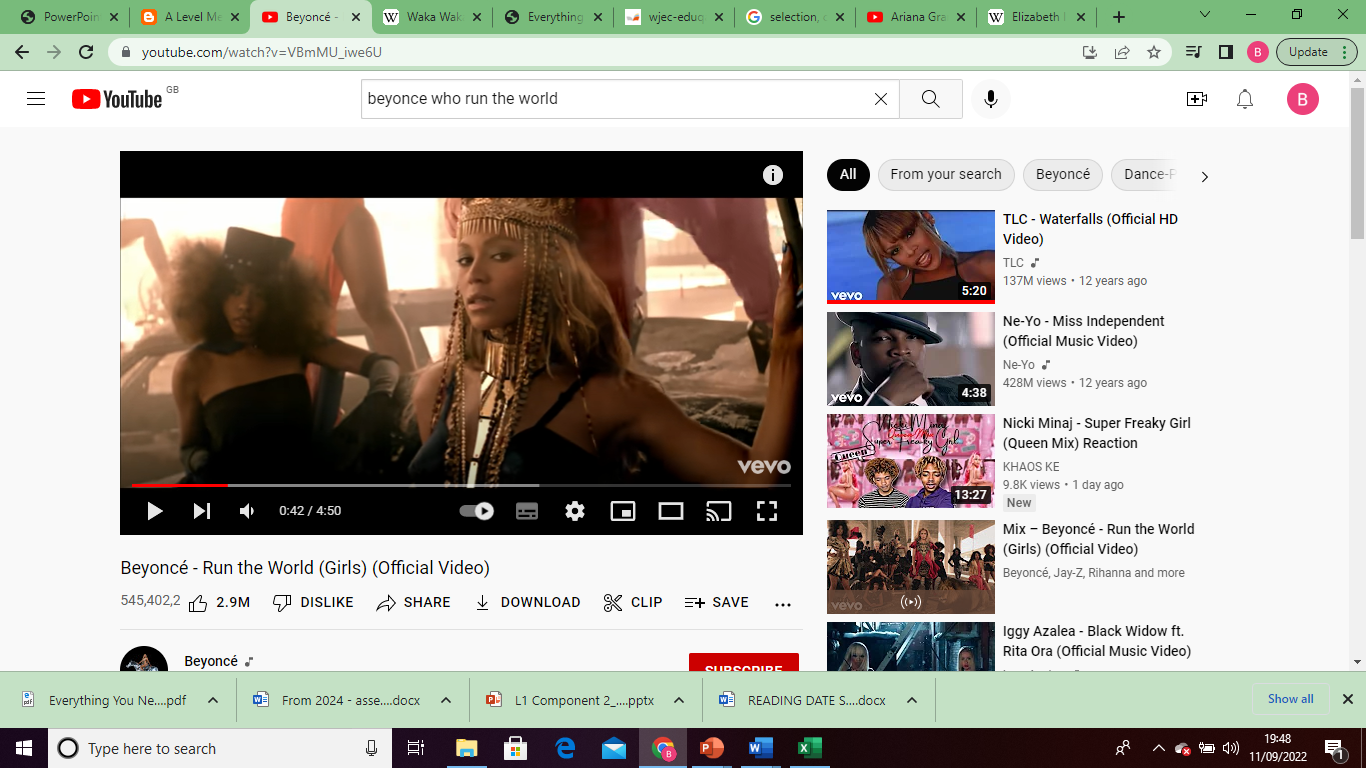 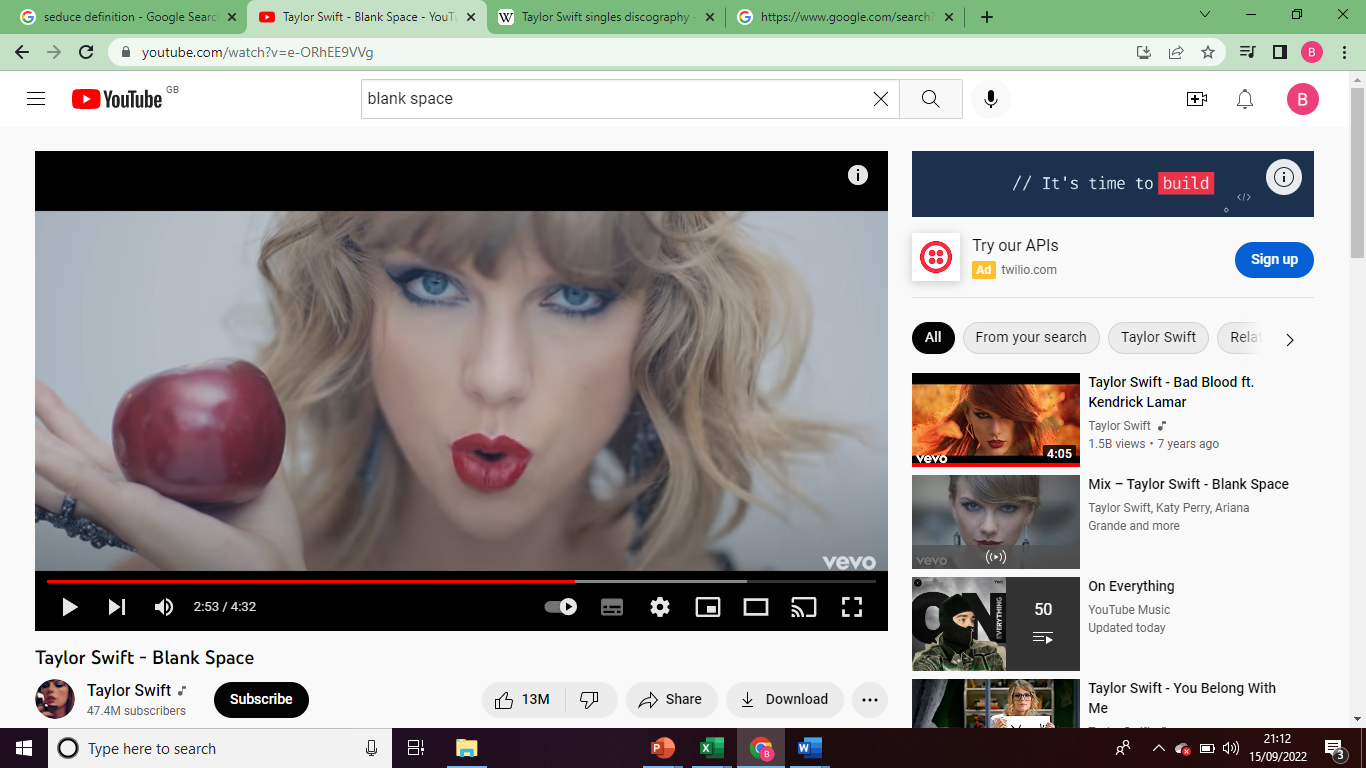 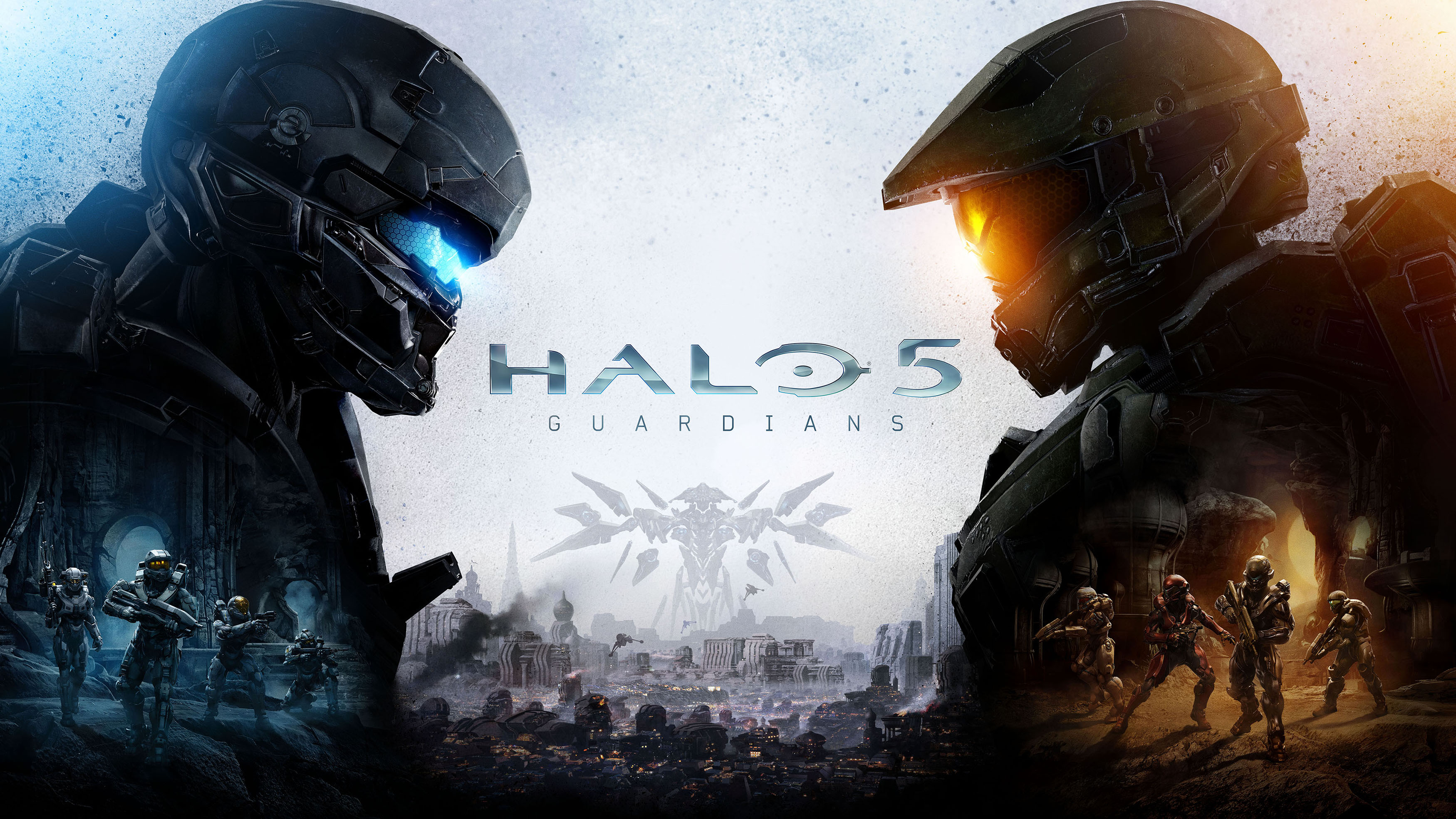 How am I assessed?
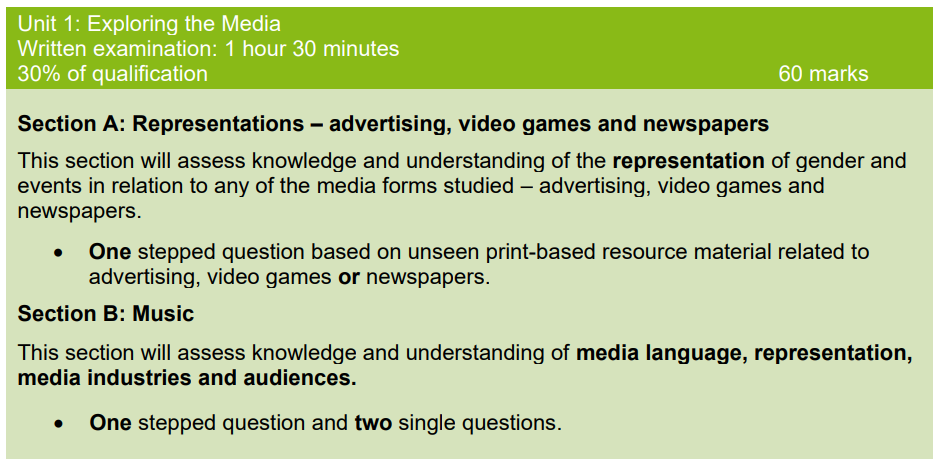 [Speaker Notes: Music videos – gender / race 
Social media platforms and websites]
How am I assessed?
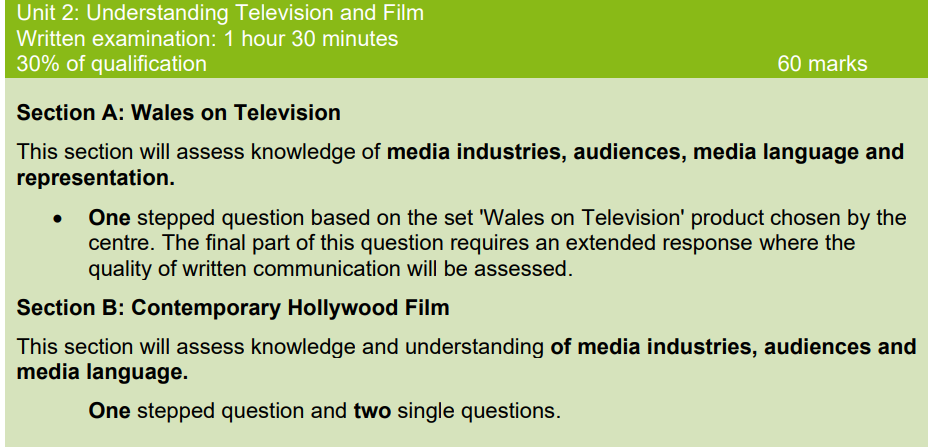 [Speaker Notes: Luther 
Crime 
James Bond franchise / Marvel / Hunger Games / Marvel]
How am I assessed?
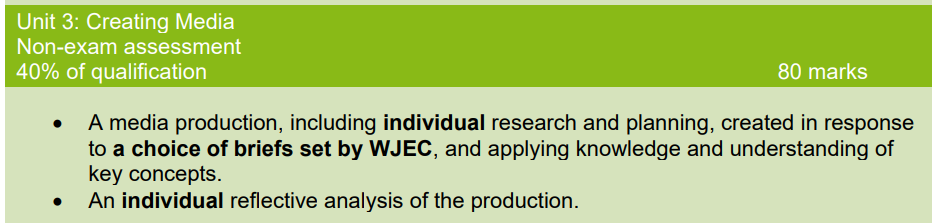 [Speaker Notes: Advertising unit – creating part of a music video / print media for a film / advertising for a film / video game – set each year by the exam board]
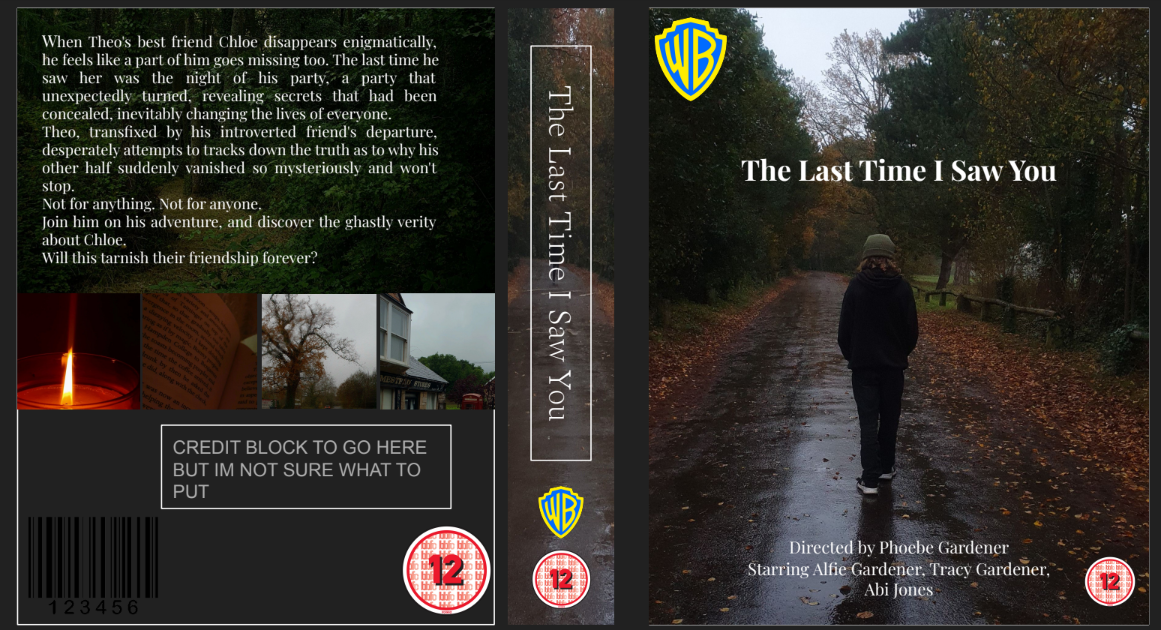 How can my studies in year 9 help me be successful?
IT and English skills are going to help you. 

Time management – coursework component. 

Writing skills – analysing texts. 

Creative Arts.
How does Media Studies support my future aspirations?
Education 

Advertising 

Journalism 

Film production 

Theatre 

Design 

Business